“Protein structure” assessment
Qian Cong  -- Marc Lensink -- Nick Grishin
The folding problem
ANDTHISISASILLYPRTEINSEKVENCETHATFLDSINCMPTER
aa sequence
Solved !
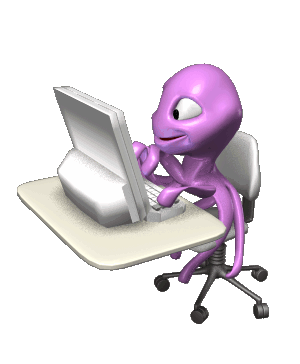 computation
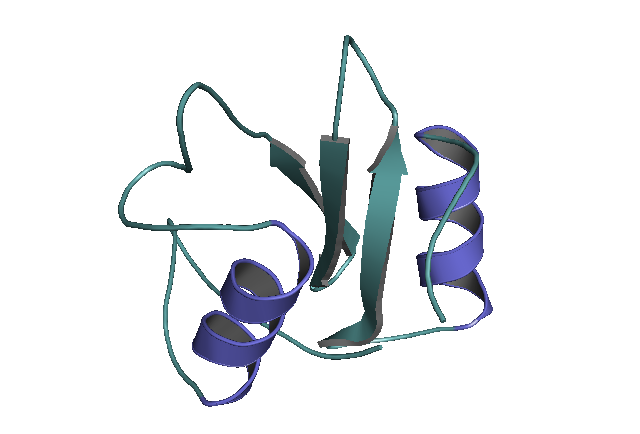 3D fold
All images are taken from internet, may be subject to copyright, and are quoted here for the purpose of this presentation delivered to a limited audience
A no-template barrier
Template-based modeling
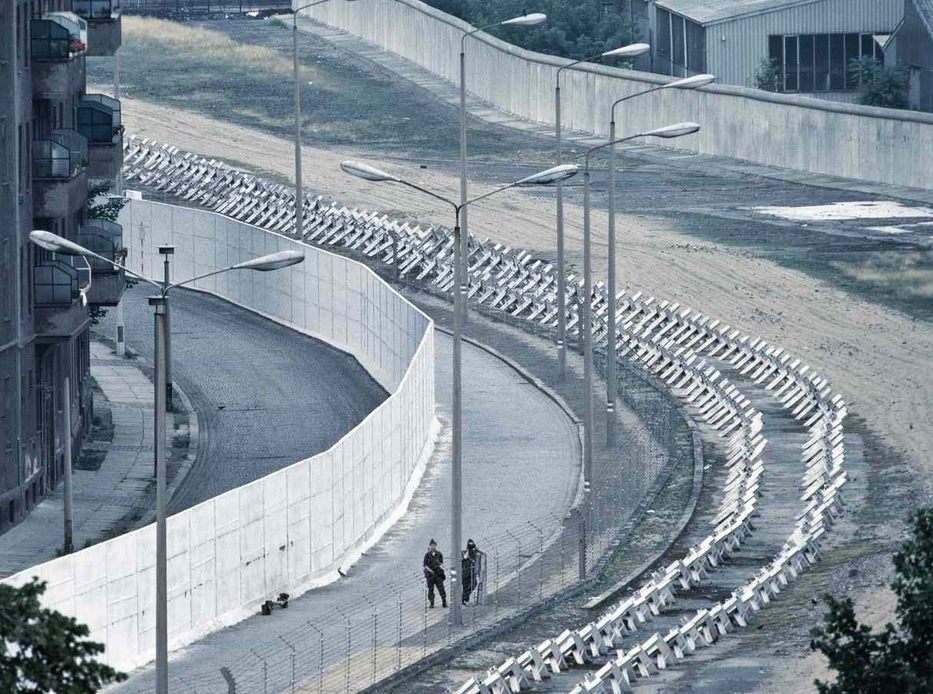 Free modeling
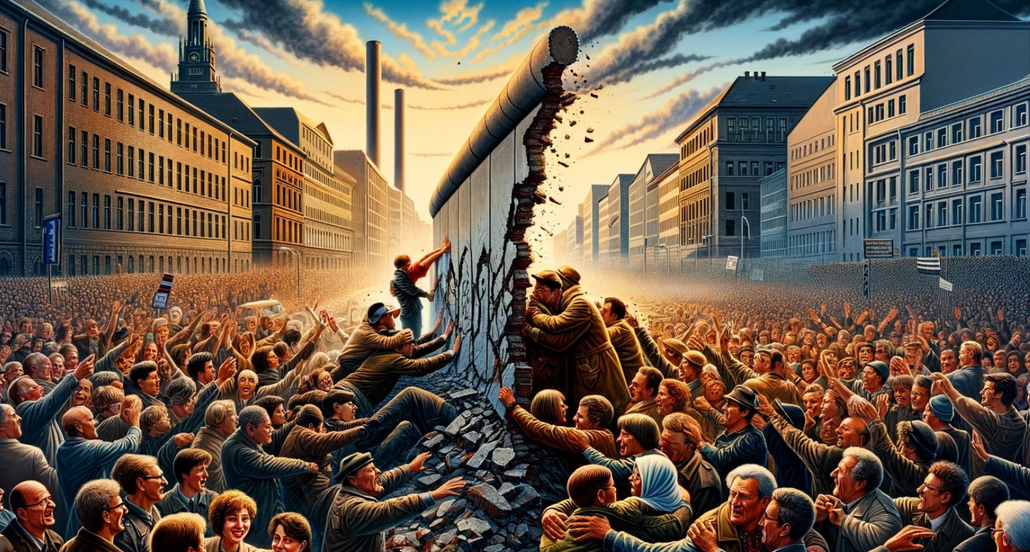 All images are taken from internet, may be subject to copyright, and are quoted here for the purpose of this presentation delivered to a limited audience
Proteins vs. protein complexes
Still assessed separately, but all by us
Intra-chain interactions:		       “folding”
Inter-chain interactions:		      “assembly”
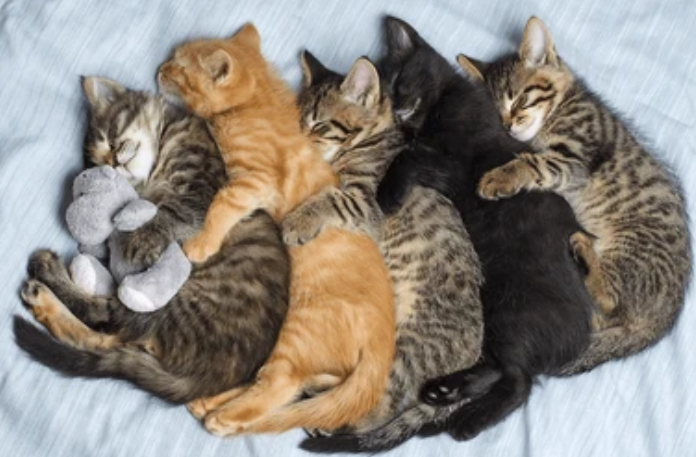 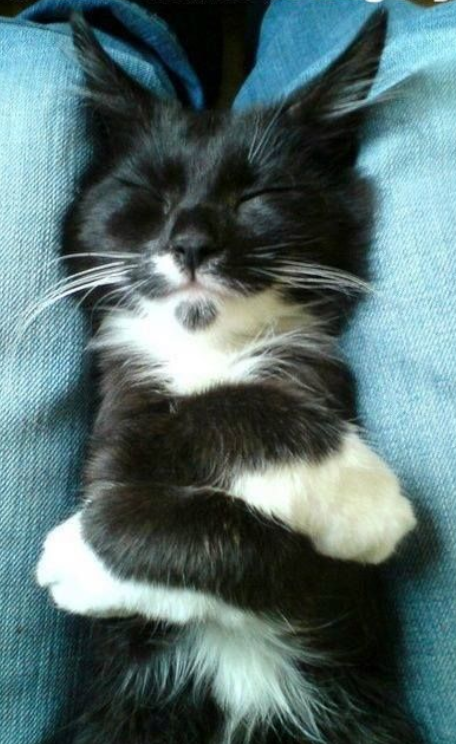 All images are taken from internet, may be subject to copyright, and are quoted here for the purpose of this presentation delivered to a limited audience
CASP & CAPRI collaboration
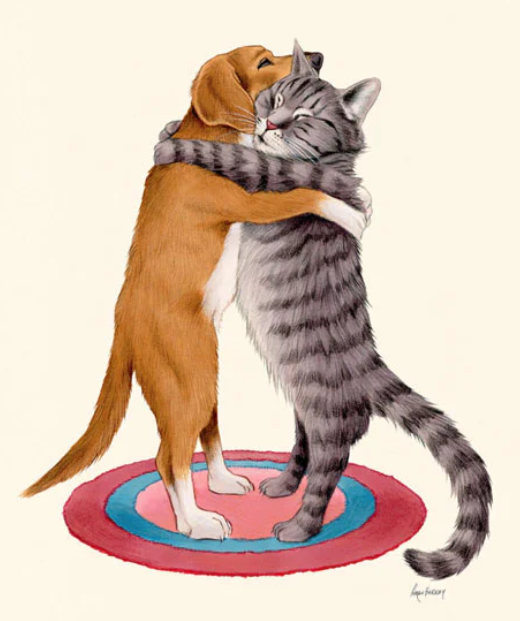 Working separately together
for the benefit of all, providingcomplementary insights
All images are taken from internet, may be subject to copyright, and are quoted here for the purpose of this presentation delivered to a limited audience
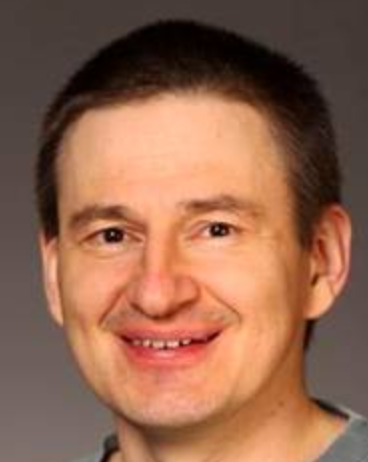 Nick Grishin -- Introduction
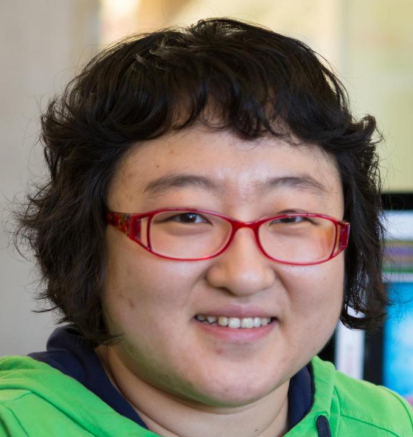 Qian Cong  -- Monomers     (aka “Proteins domains” = evaluation units)
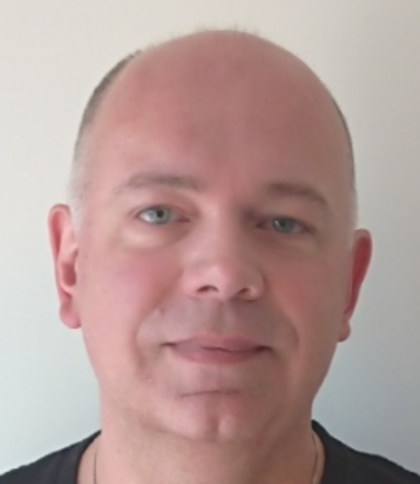 Marc Lensink -- Oligomers CAPRI style    (aka “Interactions”)
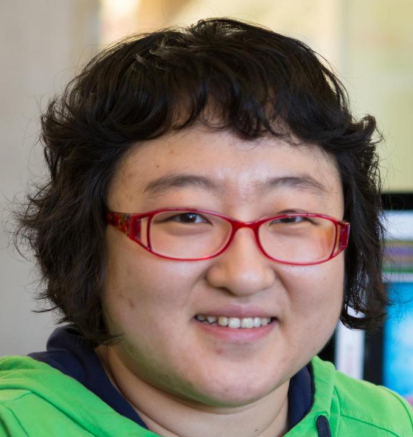 Qian Cong  -- Oligomers CASP style    (aka “Protein complexes”)
All images are taken from internet, may be subject to copyright, and are quoted here for the purpose of this presentation delivered to a limited audience
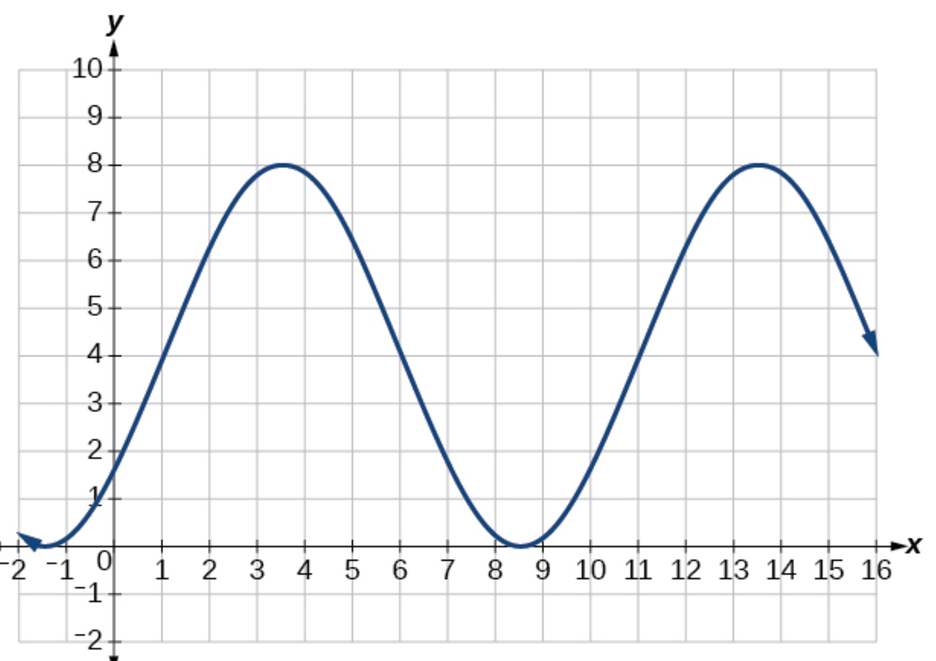 2
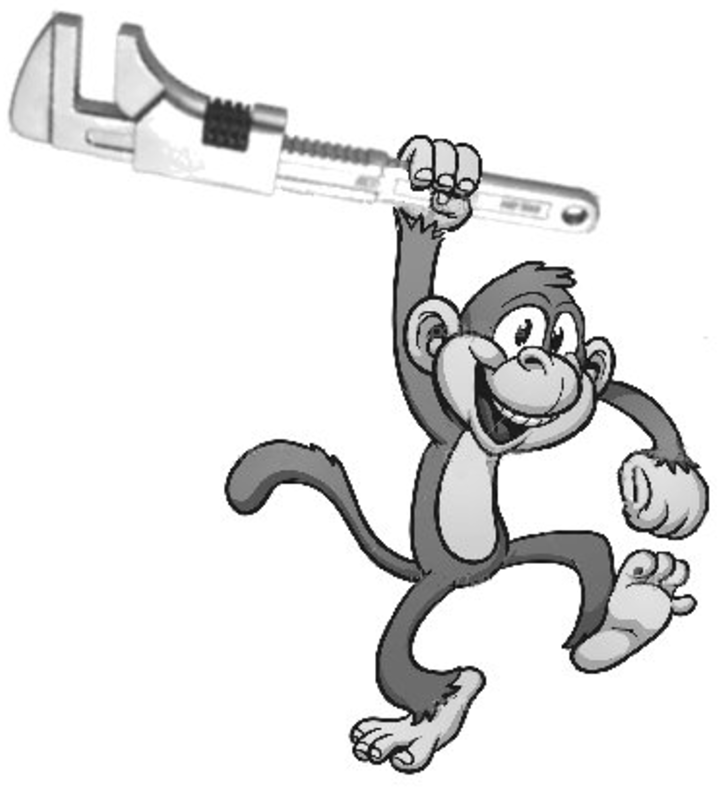 3
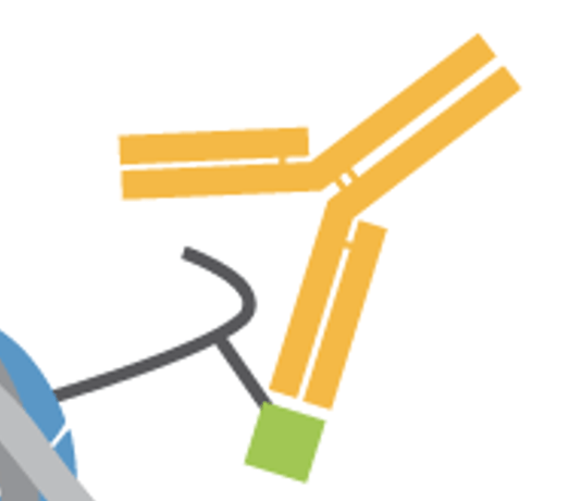 1
All images are taken from internet, may be subject to copyright, and are quoted here for the purpose of this presentation delivered to a limited audience
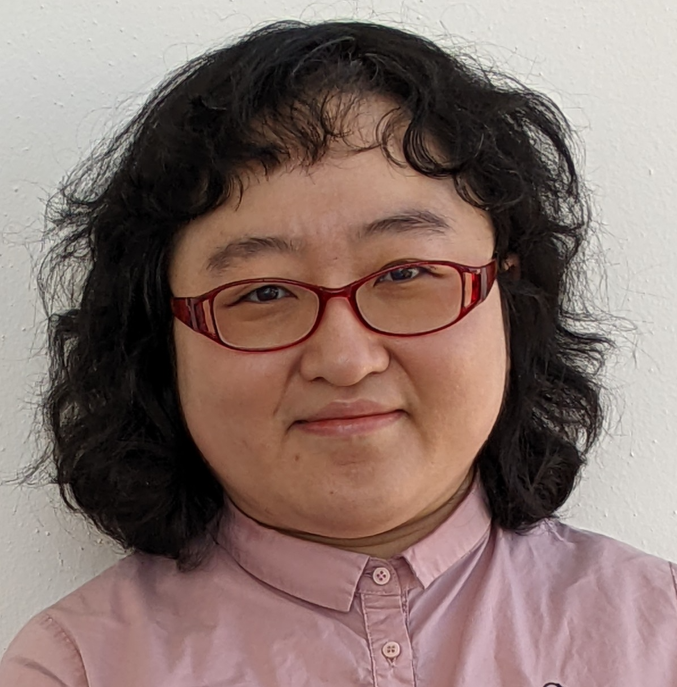 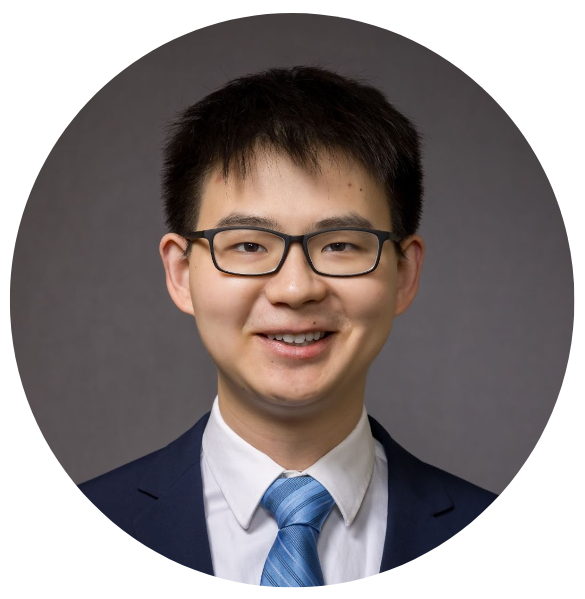 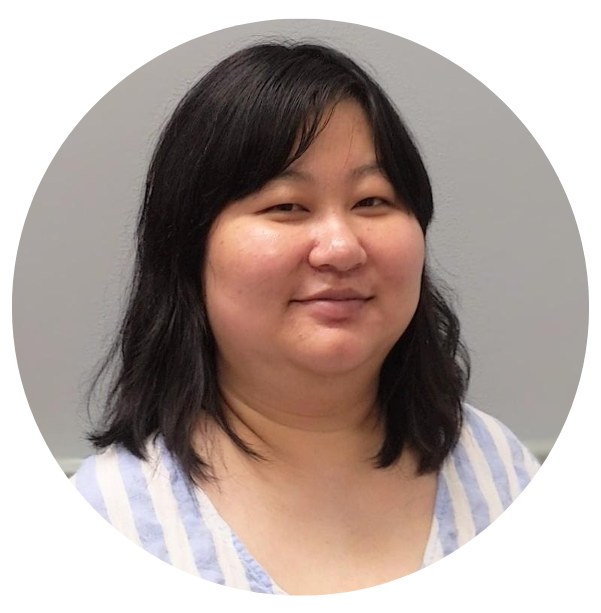 Qian Cong
(pronounced smth. like
Tsien Tsong)

Assistant Professor (tenure track)
Eugene McDermott Center for Human Growth and Development
UT Southwestern
Rongqing Yuan

A grad student in Qian’s group
Jing Zhang

A postdoc in Qian’s group
All images are taken from internet, may be subject to copyright, and are quoted here for the purpose of this presentation delivered to a limited audience